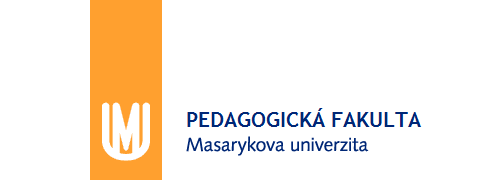 Obchodní nauka 2
jaro 2019
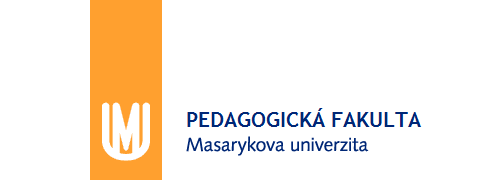 Platební styk v obchodní činnosti podniků
Prodej za hotové, na úvěr, přednosti a nedostatky bezhotovostního platebního styku.
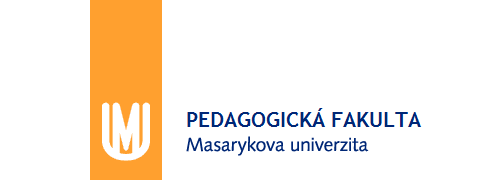 Obchodní nauka 2
Členění plateb v rámci platebního styku
Podle vztahu k zboží:
před dodáním zboží | při převzetí zboží | po dodání zboží
Podle doby:
promptní (okamžité) | termínované
Podle jištění:
jištěné| nejištěné
Podle formy:
hotovostní| bezhotovostní
Podle teritoria:
tuzemské| zahraniční
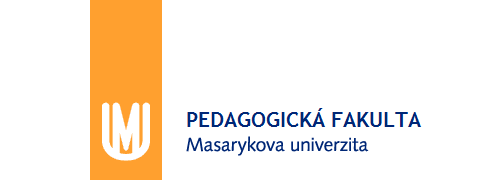 Obchodní nauka 2
Platby ve vazbě ke zboží
Platby před dodáním zboží:
zajištění platby (eliminace rizika vzniku nedobytné pohledávky)
přenos rizika obchodní transakce na odběratele (nedodání zboží)
daňové dopady (vznik povinnosti k DPH přijetím platby)
Platby při dodání zboží:
platba a dodání zboží probíhá v ten samý okamžik
nevznikají rizika u dodavatele ani odběratele 
Platby po dodání zboží:
možnost čerpání dodavatelského úvěru (možnost odložení platby)
přesun rizika obchodní transakce na dodavatele (neuskutečnění platby)
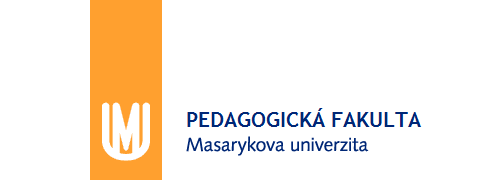 Obchodní nauka 2
Jištěné a nejištěné platby
Nejištěné platby:
nevznikají náklady na zajištění platby
vzniká riziko obchodní transakce při porušení platebních podmínek

Jištěné platby:
eliminace rizika obchodní transakce z porušení platebních podmínek
nutno akceptovat náklady na zajištění platby
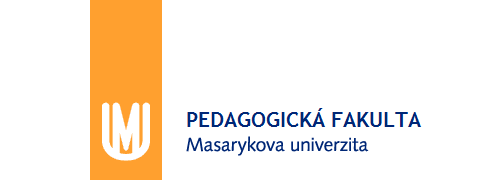 Obchodní nauka 2
Hotovostní a bezhotovostní platby
Hotovostní platby:
rychlost a jednoduchost platby
potřeba hotovosti a bezpečnostní riziko

Bezhotovostní platby:
nižší bezpečnostní riziko, evidence plateb bankou
doba trvání převodu peněz
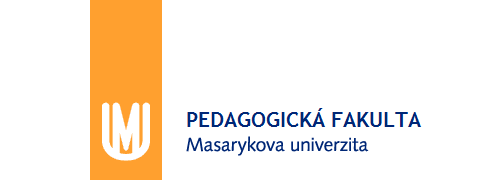 Obchodní nauka 2
Tuzemské a zahraniční platby
Tuzemské platby:
bezhotovostní v rámci jedné banky (rychlý převod platby)
bezhotovostní v rámci různých bank (obvykle do 3 dnů)
možnost využití služeb třetích osob (obchodní banka, notářské úložky…)

Zahraniční platby:
komplikace ohledně vzdálenosti obchodních partnerů
různé banky pro zabezpečení platebních transakcí
nutnost využití třetích osob pro zabezpečení obchodní transakce (dokumentární akreditiv…)
využívají se obchodní doložky INCOTERMS
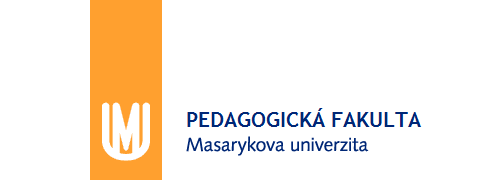 Obchodní nauka 2
INCOTERMS
Soubor mezinárodních pravidel pro nejběžněji využívané obchodní doložky v zahraničním obchodě
Zabývají se vztahy vyplývajícími z kupní smlouvy, povinnostmi při celním odbavení, balení zboží čí přebírání dodávky.
https://cs.wikipedia.org/wiki/Incoterms
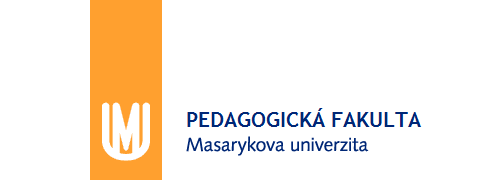 Obchodní nauka 2
INCOTERMS
Zboží je odvezeno kupujícím přímo ze závodu prodávajícího, kupující za něj dále zodpovídá.
EXW (Ex Works) – ze závodu (ujednané místo)
Prodávající je zde vyzván k dodání zboží dopravci, kterého určí kupující.
FCA (Free Carrier) – vyplaceně dopravci (ujednané místo)
FAS (Free Alongside Ship) – vyplaceně k boku lodi (ujednaný přístav nalodění)
FOB (Free On Board) – vyplaceně na loď (ujednaný přístav nalodění)
Prodávající musí zajistit přepravní smlouvu, bez toho aby na sebe přijal nebezpečí ztráty či poškození zboží.
CFR (Cost and Freight) – náklady a přepravné (ujednaný přístav určení)
CIF (Cost, Insurance and Freight) – náklady, pojištění a přepravné (ujednaný přístav určení)
CPT (Carriage Paid To) – přeprava placena do (ujednané místo určení)
CIP (Carriage and Insurance Paid to) – přeprava a pojištění placeno do (ujednané místo určení)
Prodávající musí nést veškeré náklady a rizika spojená s celou trasou přepravy zboží.
DDP (Delivered Duty Paid) – s dodáním clo placeno (ujednané místo určení)
DAT (Delivered At Terminal) – s dodáním na terminál. 
DAP (Delivered At Place) – s dodáním na místo.
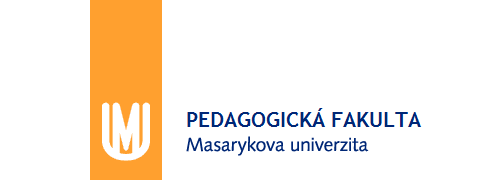 Obchodní nauka 2
INCOTERMS
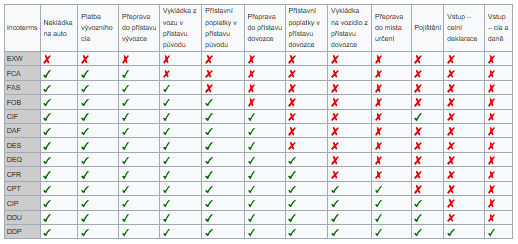 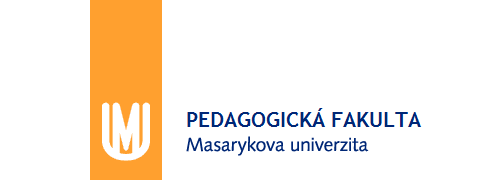 Děkuji za pozornost!
Příjemný zbytek dne!